Luovuutta verkossa: uuden kirjoittamisen lukioprojekti
Outi Kallionpää
Taiteen rooli kouluelämässä -symposium 
Jyväskylä 6.10.2012
Uuden kirjoittamisen projektin lähtökohta ja tavoite
PISA-tutkimuksissa suomalaisopiskelijat ovat menestyneet hyvin, mutta kirjoittamistaidot laskeneet radikaalisti vuosi vuodelta. 
Kirjoittamisen opiskelu ei motivoi lukiolaisia, varsinkaan poikia.
Lukiossa kirjoitetaan yhä lyijykynällä ja lähes pelkästään omia asiatekstilajeja: lukioesseitä ja vastaustekstejä.
Vapaa-aikana ja tulevassa työelämässä nuoret tarvitsevat monipuolista kirjoitustaitoa digitaalisessa verkkoympäristössä.
TAVOITE
Kehittää lukion kirjoittamisen opetusta vastaamaan nykyaikaisen yhteiskunnan vaatimuksia, kehittää opiskelijoiden yleisiä kirjoitustaitoja sekä motivoida opiskelijoita kirjoittamisen opiskelussa.
Mitä uusi kirjoittaminen on?
PERINTEINEN KOULUKIRJOITTAMINEN                    UUSI KIRJOITTAMINEN
 
tekstiä                                                                           	 multimodaalista

lineaarista				 hyperlinkit

jaettu luovaan ja asiakirjoittamiseen                        	luovan ja asiakirjoittamisen rajat sekoittuvat 

selkeä genrejako, genrejen evoluutio hidas            	 genret sekoittuvat ja uusia syntyy jatkuvasti

staattinen ja yksilöllinen prosessi		dynaaminen ja yksilöllis-sosiaalinen  						prosessi

julkaisulla selkeä kohderyhmä                        		julkaisu oleellinen osa prosessia, kaikkien 					saatavilla 

palaute yksisuuntaista ja rajoittunutta		palaute interaktiivista ja monisuuntaista

editointi itsenäistä ja kynällä hankalaa	 	editointi jatkuva yhteisöllinen prosessi

luokkahuonekonteksti		                   	 spatiaalis-ajallis-teknologinen ulottuvuus
Miksi luovuus ja taiteet uuden kirjoittamisen opetuksessa?
Uusi kirjoittaminen on jo perusluonteeltaan luovaa: 
Luovuus sisäänrakennettuna monessa uuden kirjoittamisen genressä
Eri taidemuodot läsnä: äänet, kuvat ja ovat osa tekstin kokonaisvaikutelmaa.
Prosessin dynaamisuus ja ennalta-arvaamattomuus lisäävät luovien ratkaisujen tarvetta.  
Verkko on tilana luova-> verkkoluovuus (Niemi-Pynttäri 2007)

Motivointi:Yli 70% lukiolaisista liittää myönteiset kirjoituskokemukset luovaan kirjoittamiseen (Kallionpää 2012) 

Ideointi: Suuri osa lukiolaisista kokee, että muiden taidemuotojen (musiikki, kuvataide, elokuvat) liittäminen kirjoittamiseen o auttaa tekstin luomisessa ja ideoiden synnyssä tekstilajista riippumatta.(Kallionpää 2012)
Rajamäen lukion uuden kirjoittamisen pilottiprojekti
Lähtökohta:
Rajamäen lukio ja Jyväskylän yliopiston yhteistyösopimus 2011:
	” Osapuolet tekevät yhteistyötä uuden median ja kirjoittamisen saralla. Yhteistyö edistää molempien oppilaitosten tavoitteita, jotka liittyvät opetukseen ja tutkimukseen.”
Rajamäen lukio toimii uuden kirjoittamisen pilottikouluna ja osana uuden kirjoittamisen väitöshanketta
Tutkimuksessa haetaan vastausta seuraaviin kysymyksiin:
1.  Miten uutta kirjoittamista voitaisiin opettaa lukiossa luovin menetelmin?
2.  Mitä on uuden kirjoittamisen luova pedagogia?
3.  Miten uuden kirjoittamisen luova opettaminen  vaikuttaa opiskelijoiden yleiseen kirjoitusmotivaatioon?
Toteutus
Järjestetään monimuoto-opetuksena  uuden kirjoittamisen kursseja. Kursseja ovat pitämässä myös kirjoittamisen maisteriopiskelijat.
Lukuvuoden 2012-2013 aikana toteutuvia seuraavat kurssit:
Johdatus uuden  kirjoittamisen maailmaan ja verkko-opiskeluun
Rap-lyriikkaa Facebook-ympäristössä
Draaman käsikirjoituskurssi SIMS-verkkopeliympäristössä  
Fanifiktiota blogeissa
Rap-lyriikkaa Facebookissa -kurssi
Opiskellaan rap-sanoitusta ja kirjoittamisen prosessia etäopiskeluna Facebook-yhteisön kautta.
Kolme lähitapaamista, joista viimeinen on yhteismusisointi.
Luennot ja tuotokset jaetaan YouTuben kautta
Opettajana rap-muusikko ja kirjoittamisen ja taidekasvatuksen maisteriopiskelija Jyväskylän yliopistosta
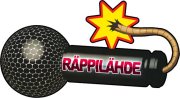 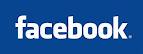 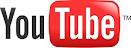 Mitä uuden kirjoittamisen piirteitä kurssi toteuttaa?
Multimodaalisuus
Käytetään ääntä, tekstiä, liikkuvaa kuvaa

Luovan ja asiakirjoittamisen rajat sekä genret sekoittuvat 
Laululyriikkaa
Youtube-videot
Palaute- ja arviointitekstit
Chat- ja verkkokeskustelut
Työskentelyn lähteenä erilaiset tekstilajit ja intertekstuaaliset yhteydet        
Dynaaminen ja yksilöllis-sosiaalinen prosessi
Työskentely ja kirjoittaminen tapahtuvat sekä yksilöllisesti että ryhmänä. Prosessi  on jatkuvassa liikkeessä ja se antaa tilaa myös yllättäville luoville ideoille ja tuotoksille
Mitä uuden kirjoittamisen piirteitä kurssi toteuttaa?
Julkaisu oleellinen osa prosessia, kaikkien saatavilla 
Julkaisu ja jakaminen tapahtuvat sosiaalisen median kautta.

Palaute on interaktiivista ja monisuuntaista
Jatkuva  keskustelupalaute ryhmän sisällä, myös ulkopuoliset voivat antaa palautetta YouTuben kautta.

 Editointi jatkuva yhteisöllinen prosessi
Kollektiivinen tuotosten editointi eri vaiheissa on osa prosessia.

Spatiaalis-ajallis-teknologinen ulottuvuus
Kurssi tapahtuu sekä luokkahuonekontekstissa sekä rajoittamattomasti Internet-yhteyden avulla.
Kurssi sisältää sekä rajoittamatonta että rajoitettua ajankäyttöä.
Vaatii Internet-yhteyden, tietokoneen tai älypuhelimen, sosiaalisen median käyttöä, tekstinkäsittelyohjelman sekä videokuvaus- ja äänitystoimintojen hallintaa.